UNCAT AND
THE DEFINITION
OF TORTURE
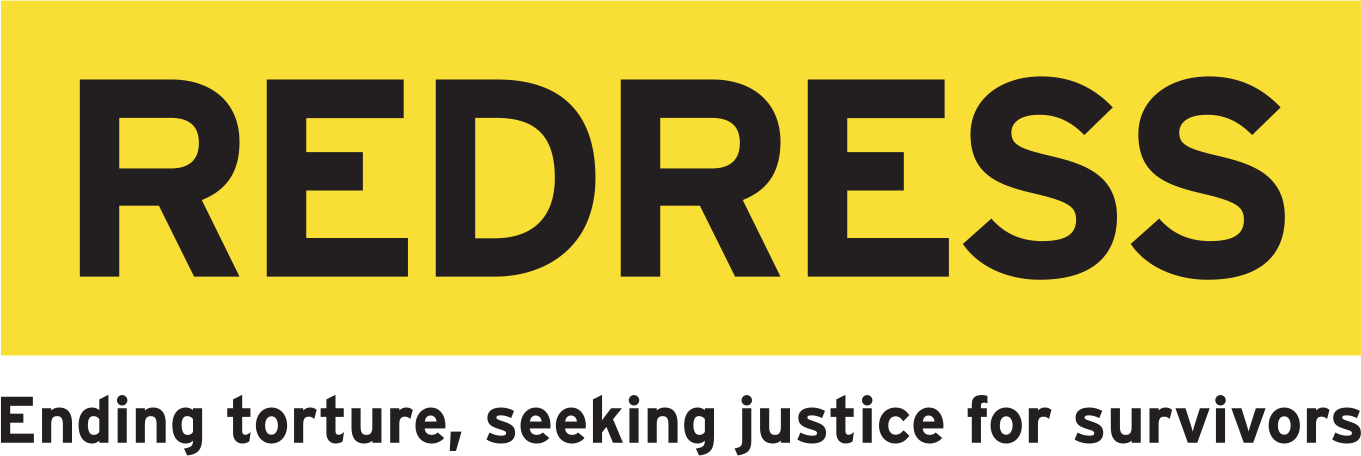 PURPOSE OF UNCAT
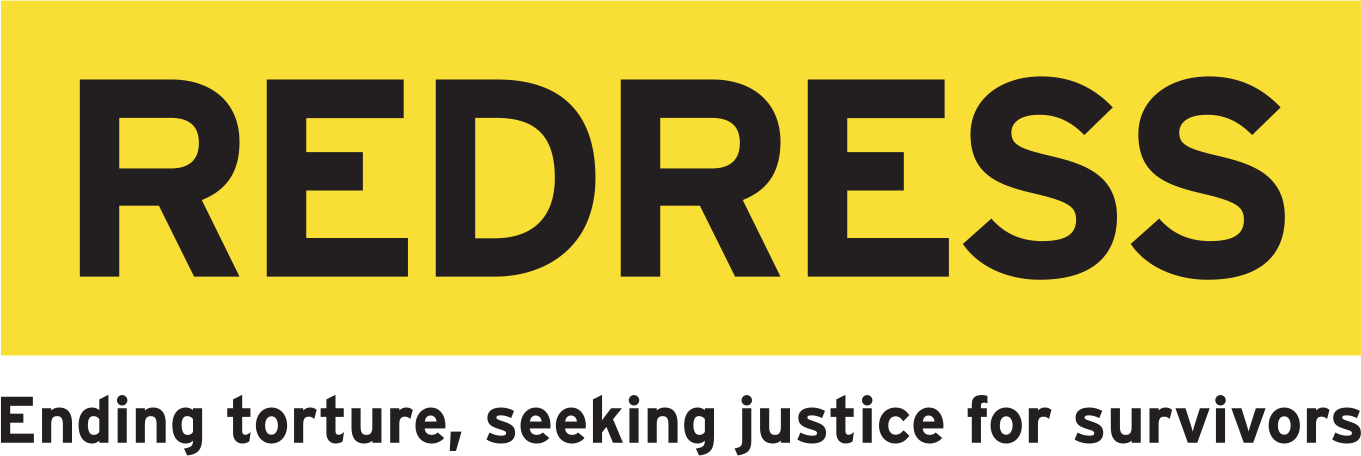 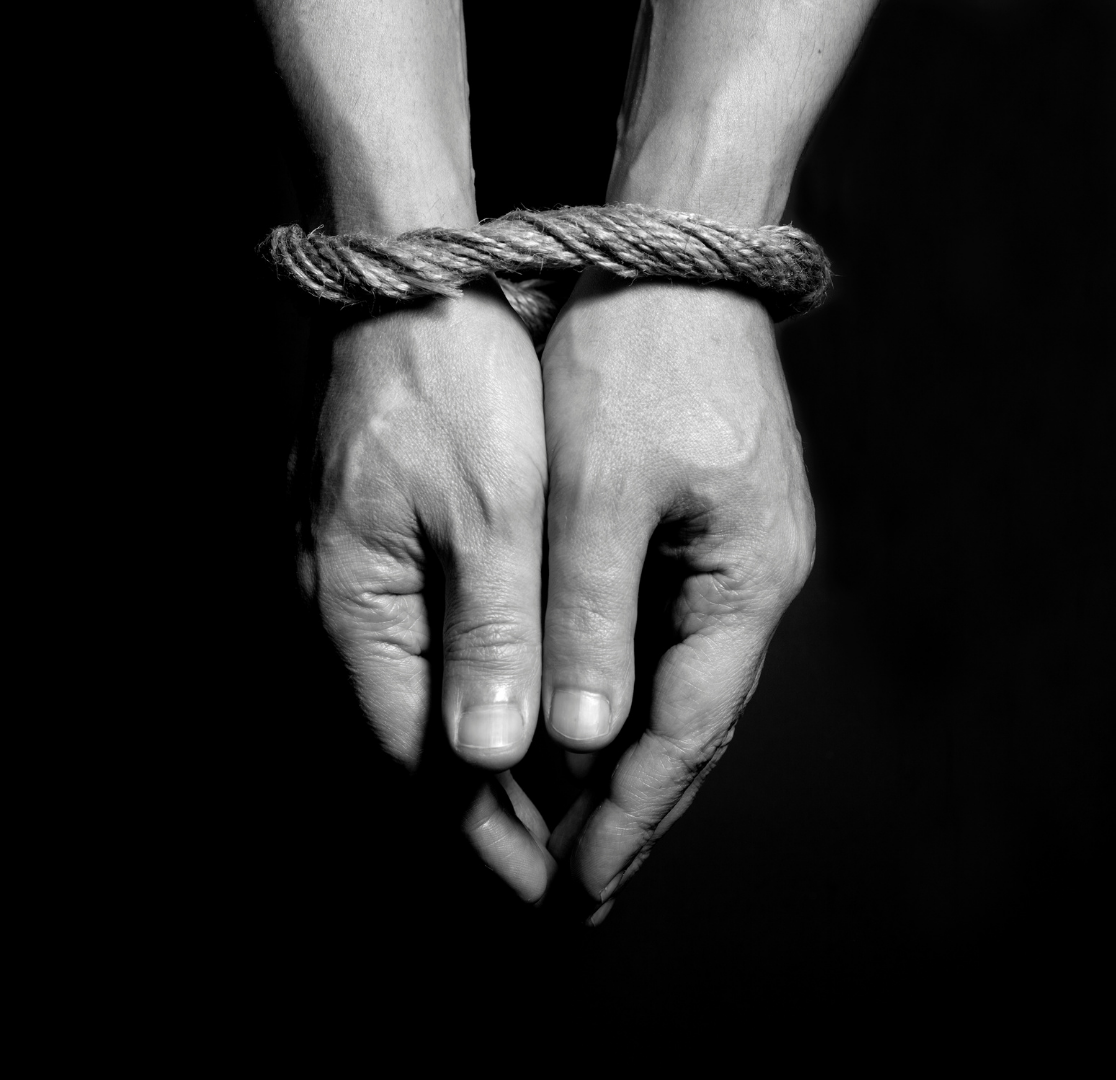 “
make more effective the struggle against torture and other cruel, inhuman or degrading treatment or punishment throughout the world


Underlying Principle:
Absolute prohibition
of torture
“
[Speaker Notes: © Thinkstock.]
DEFINITION
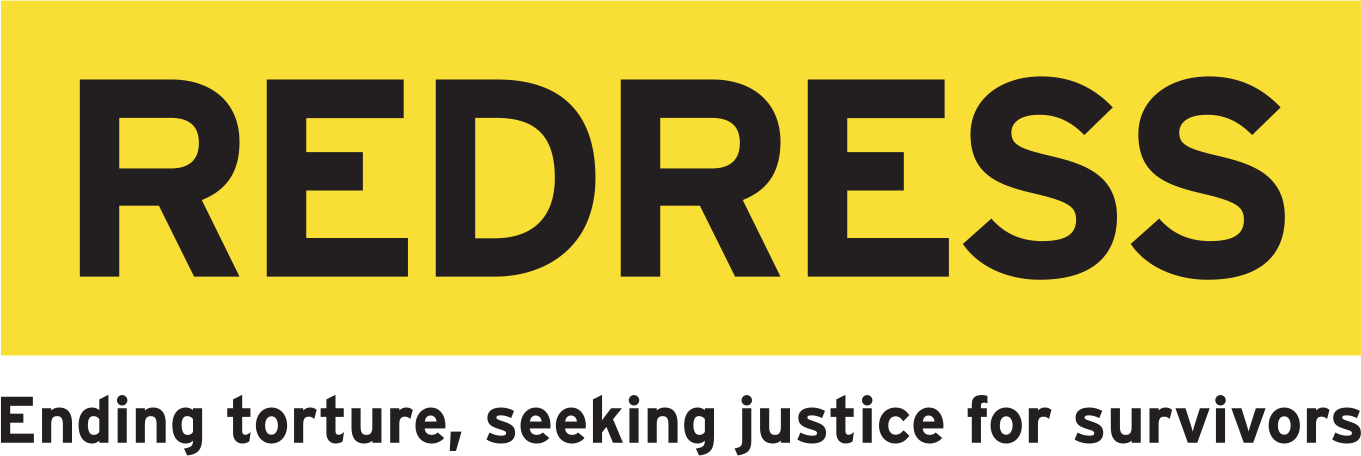 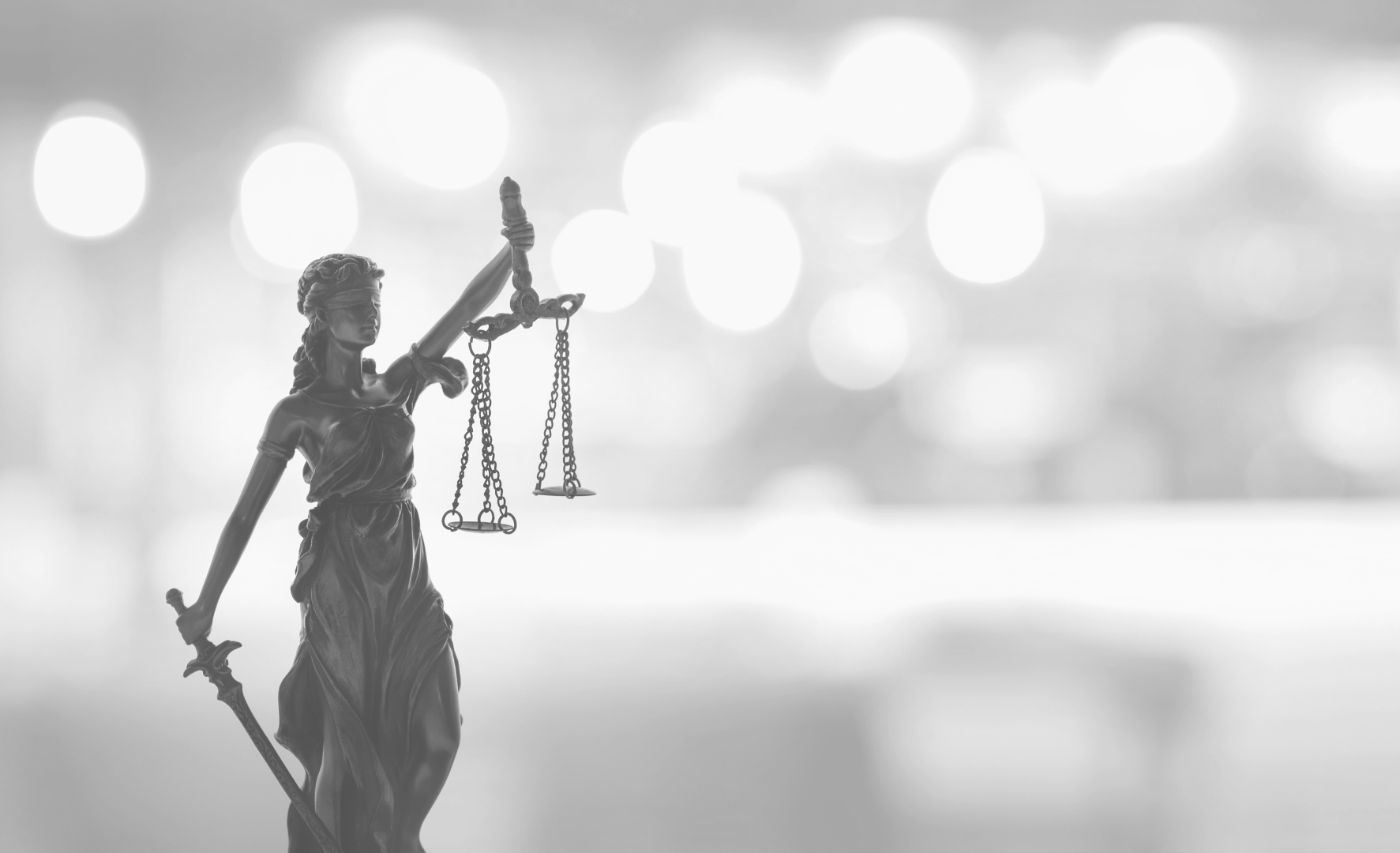 “
any act by which severe pain or suffering, whether physical or mental, is intentionally inflicted on a person for such purposes as obtaining from him or a third person information or a confession, punishing him for an act he or a third person has committed or is suspected of having committed, or intimidating or coercing him or a third person, or for any reason based on discrimination of any kind, when such pain or suffering is inflicted by or at the instigation of or with the consent or acquiescence of a public official or other person acting in an official capacity. It does not include pain or suffering arising only from, inherent in or incidental to lawful sanctions.
“
[Speaker Notes: © Thinkstock.]
[Speaker Notes: This is an animated video produced by REDRESS on the Convention against Torture and Other Cruel, Inhuman or Degrading Treatment or Punishment (UNCAT). 

The Convention is an international human rights treaty, under the review of the United Nations, guiding States on how to prevent and respond to torture and other ill-treatment. 

This short video explains what UNCAT is about, which are the esssential elements of the definition of torture, and the key obligations of states under the Convention.]
ELEMENTS
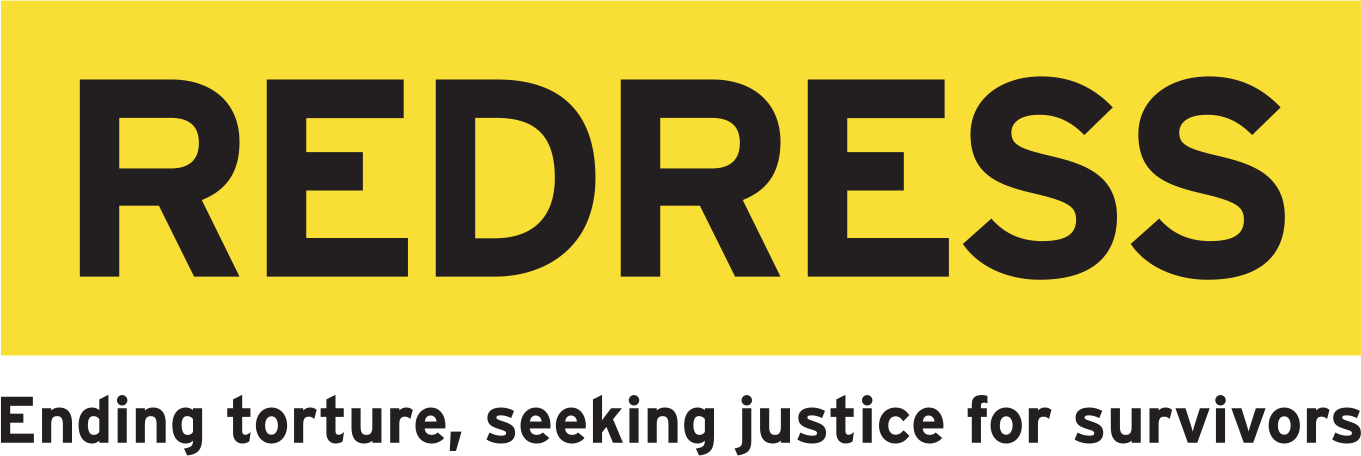 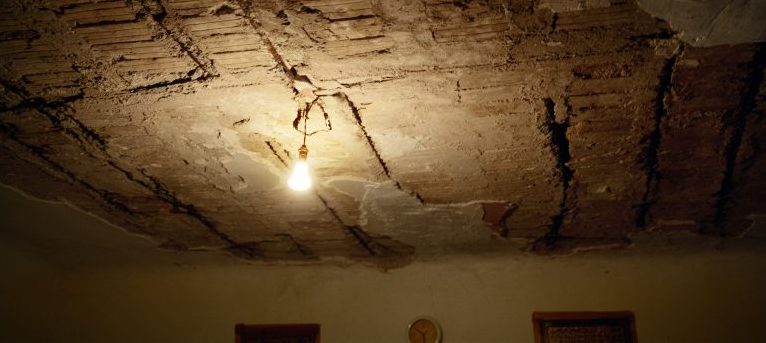 Conduct inflicting severe pain or suffering
Intent
Specific purpose
Involvement of a public official
[Speaker Notes: © Jim Goldberg, Magnum Pictures.]
IAComHR, SL v. Venezuela
Prisoner denied medicine
Act or omission
ELEMENTS: CONDUCT
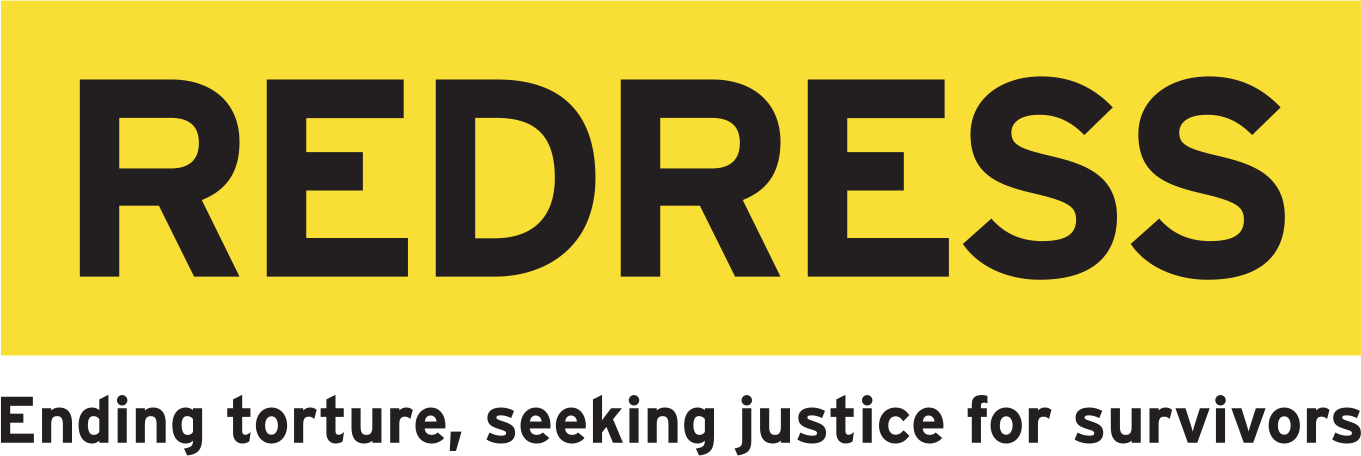 Physical or
mental harm
CAT, Colmenarez v. Venezuela
Enforced disappearances
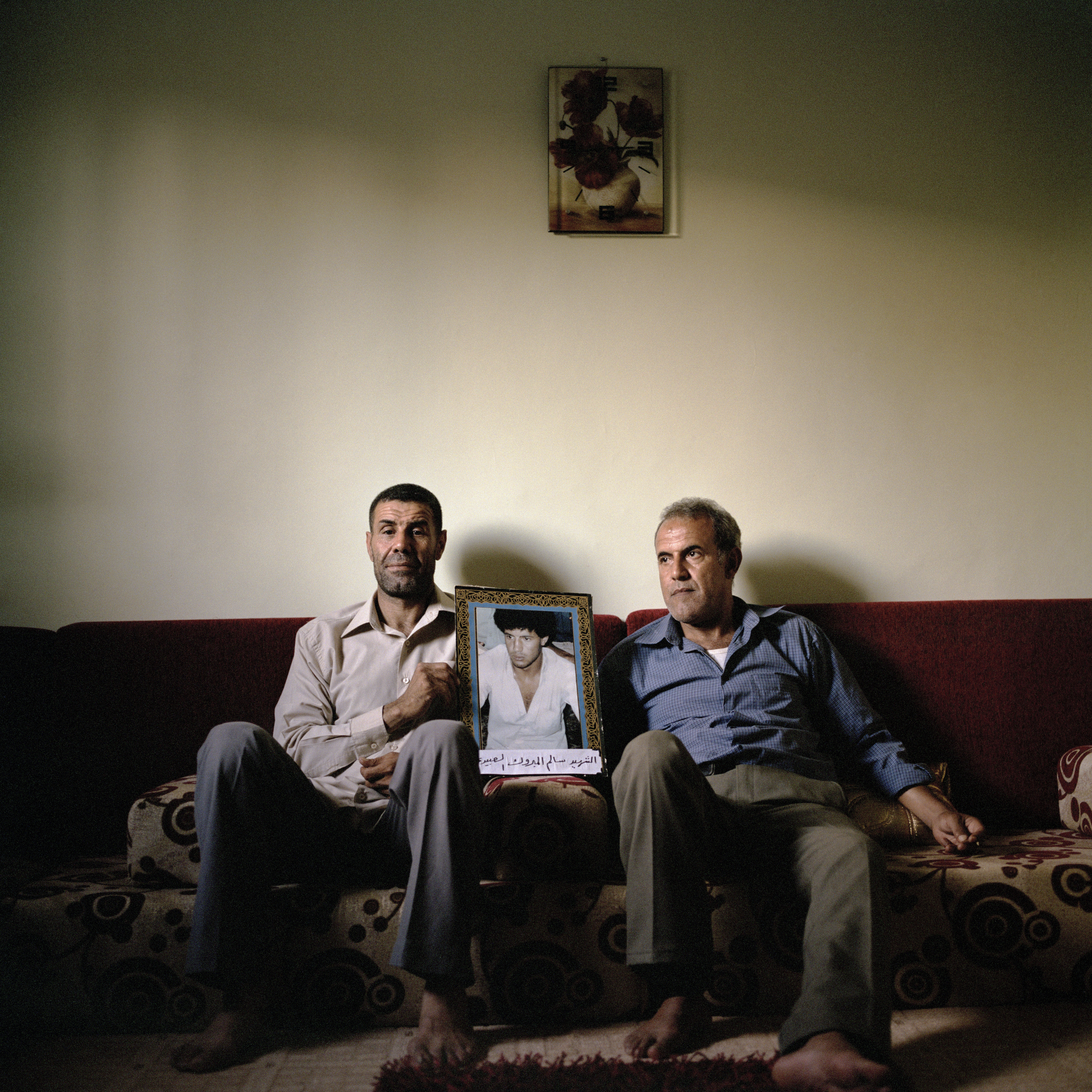 Dependency
Custody
Powerlessness
[Speaker Notes: Photo of Ibrahim Al Obeidi (left) and his brother Fathallah holding a picture of their murdered brother Salem in the living room of the family home (© Ivor Prickett/Panos Pictures).]
Intention to inflict pain
ELEMENTS: INTENT AND PURPOSE
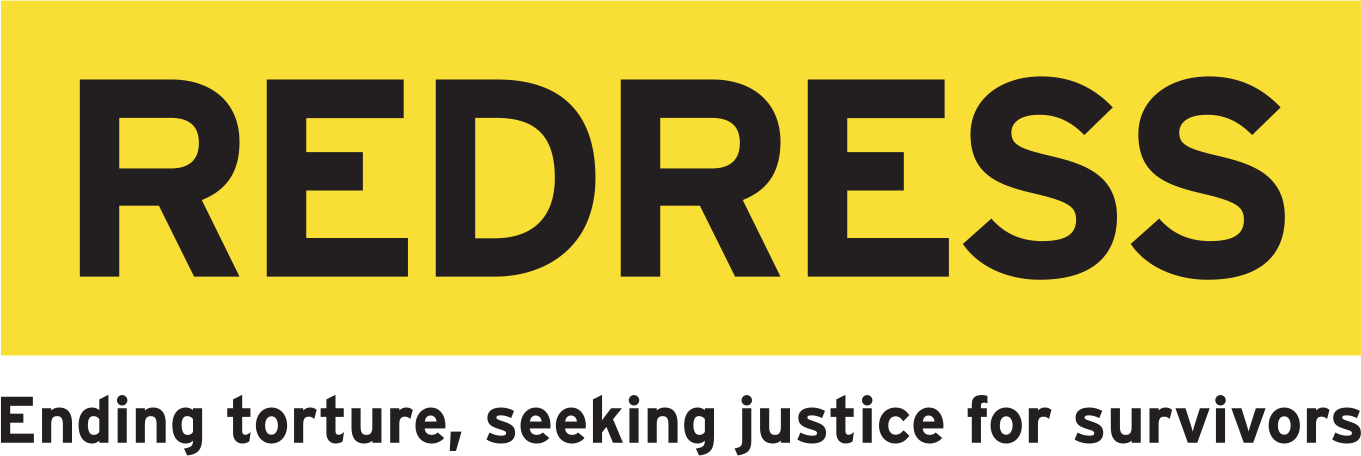 Force a confession
Discriminate
Punish
Humiliate
Coerce
Etc
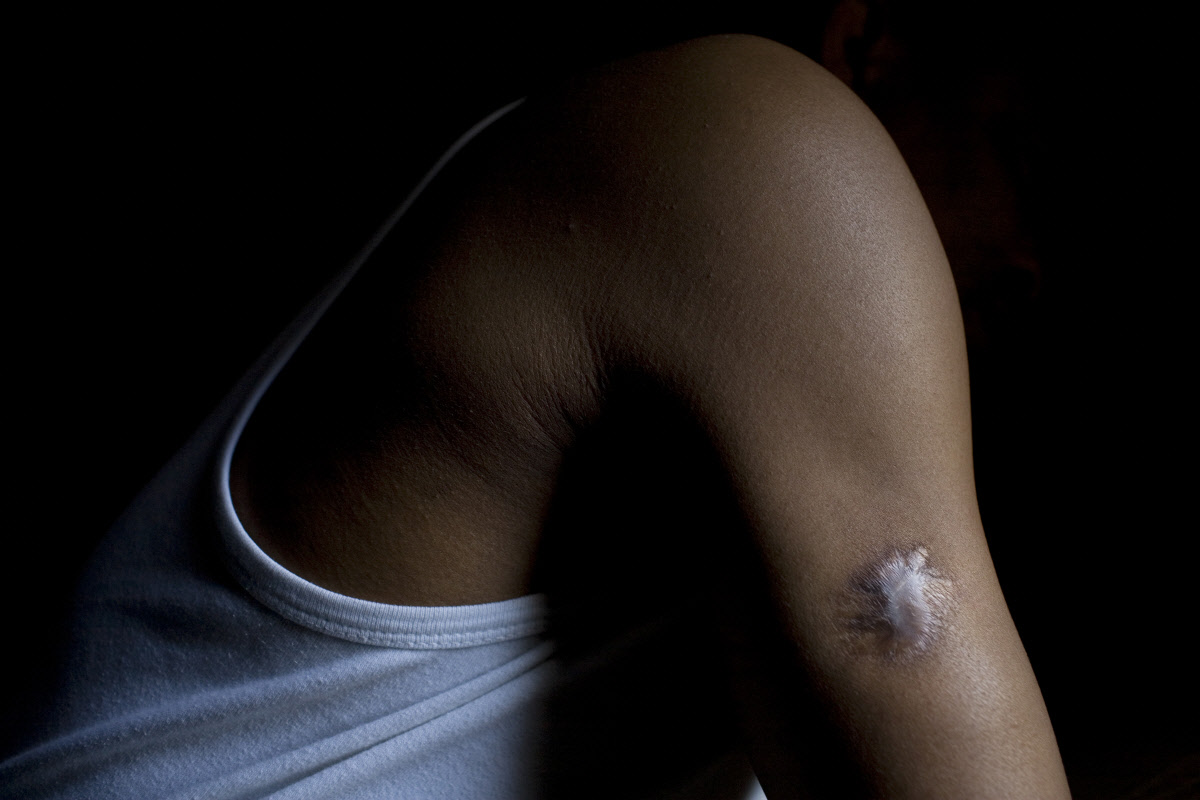 Purpose
[Speaker Notes: Photo of Boni. Boni had been a businessman in Kinshasa, DR Congo, but was arrested and detained on suspicion of opposing the ruling government. While in detention he was forced into an electric chair, was repeatedly beaten and had a knife plunged through his armpit. He was also stabbed from his chest to his groin and his torture scars remain clearly visible (© Abbie-Trayler-Smith/Panos Pictures).]
ELEMENTS: INVOLVEMENT OF PUBLIC OFFICIAL
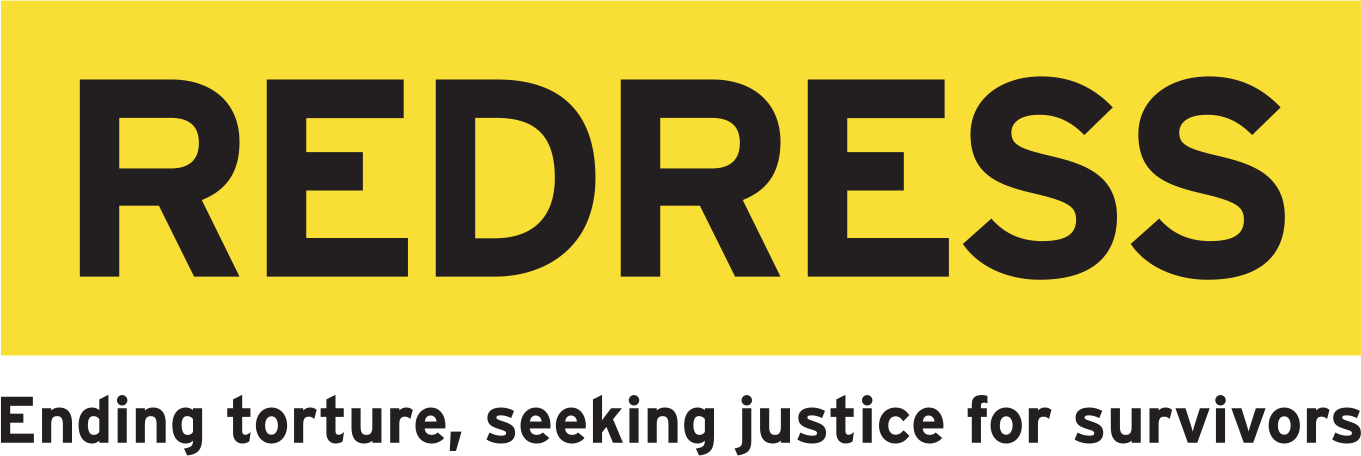 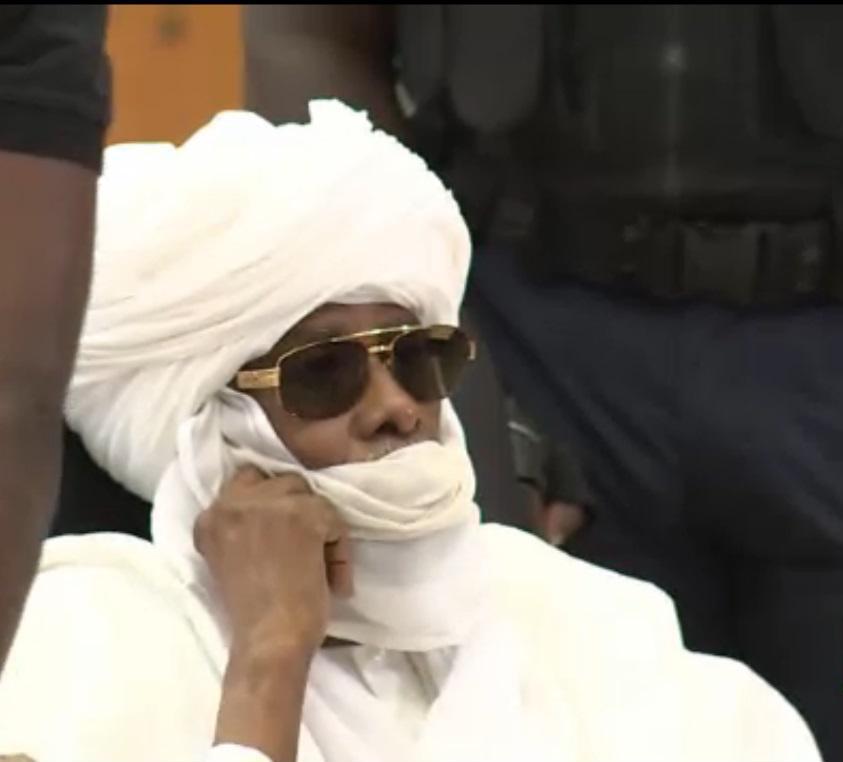 State official
Official capacity
Non-state actors
[Speaker Notes: Photo of the former Chadian dictator Hissène Habré. On May 30, 2016 Habré was convicted of crimes against humanity, war crimes, and torture, including sexual violence and rape, by the Extraordinary African Chambers in the Senegalese court system and sentenced to life in prison(©Radiodiffusion Télévision Sénégalais).]
CIDTP & TORTURE
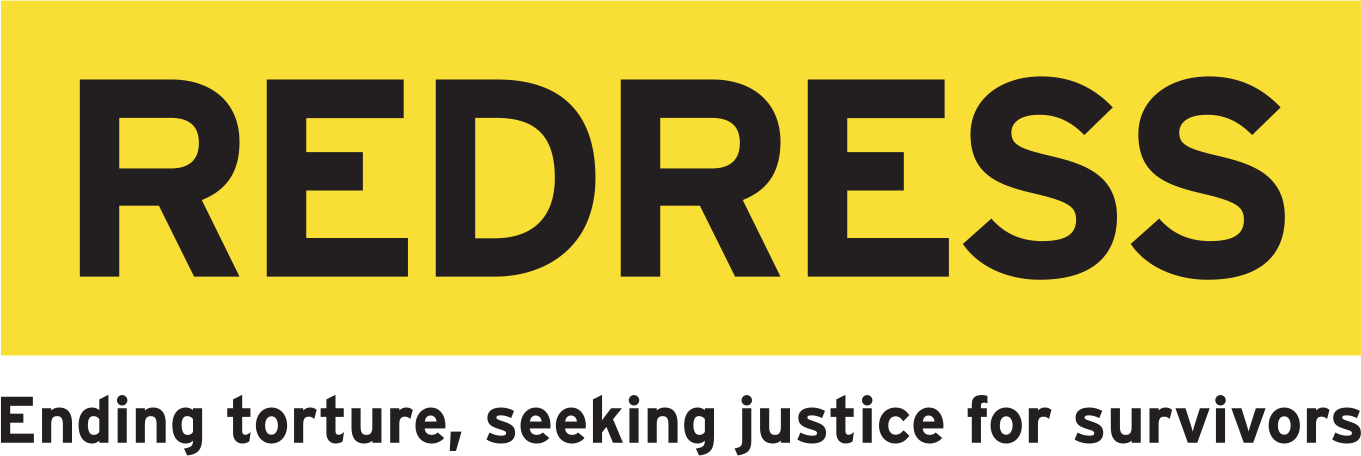 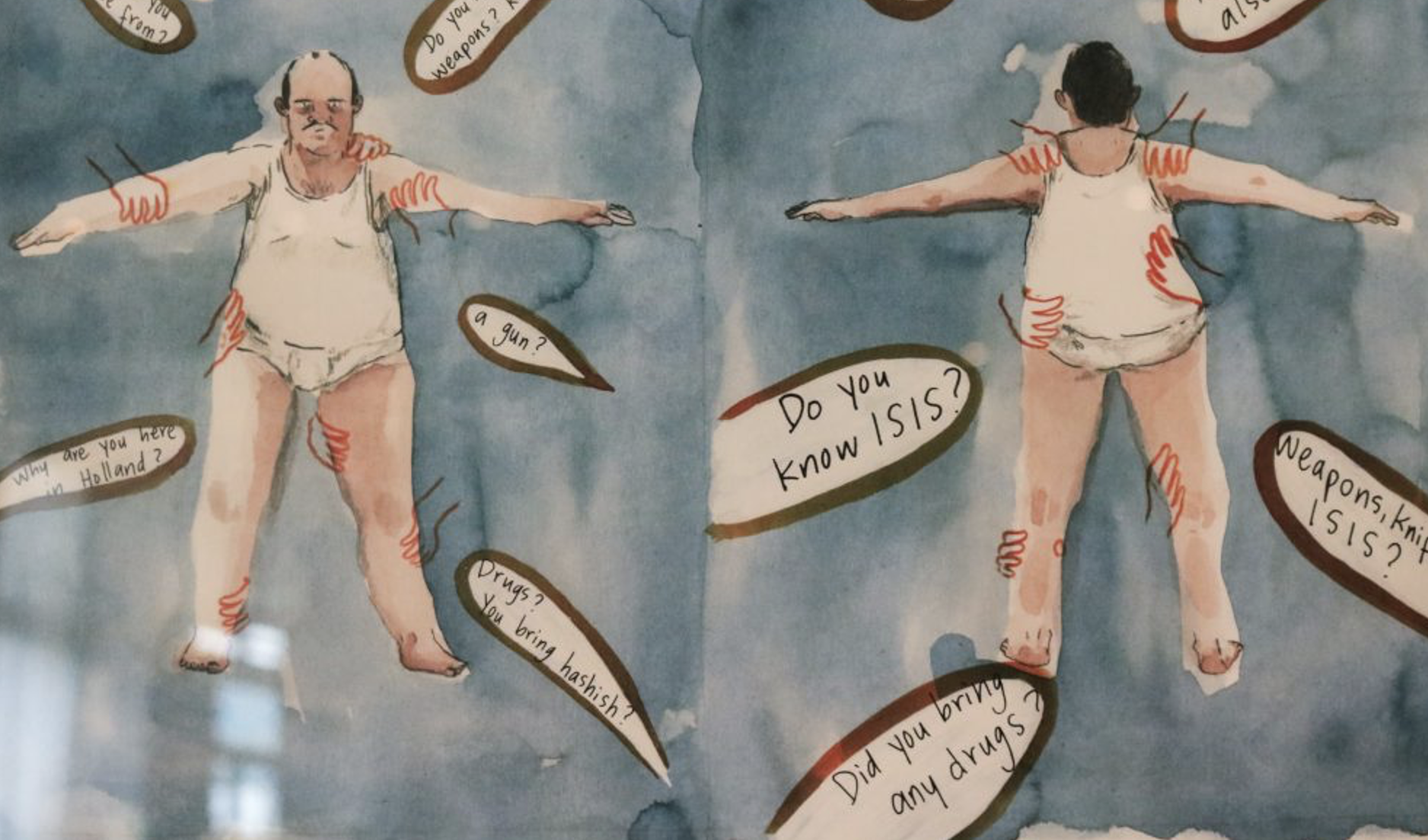 Intensity/severity of pain
Particular humiliation
Powerlessness
Purpose
Intent
[Speaker Notes: Illustration of searches of asylum seeker placed in detention in the Netherlands, possibly constitutive of CIDTP (© Alle Dagen Ui, B. Carrot).]
STATE OBLIGATIONS
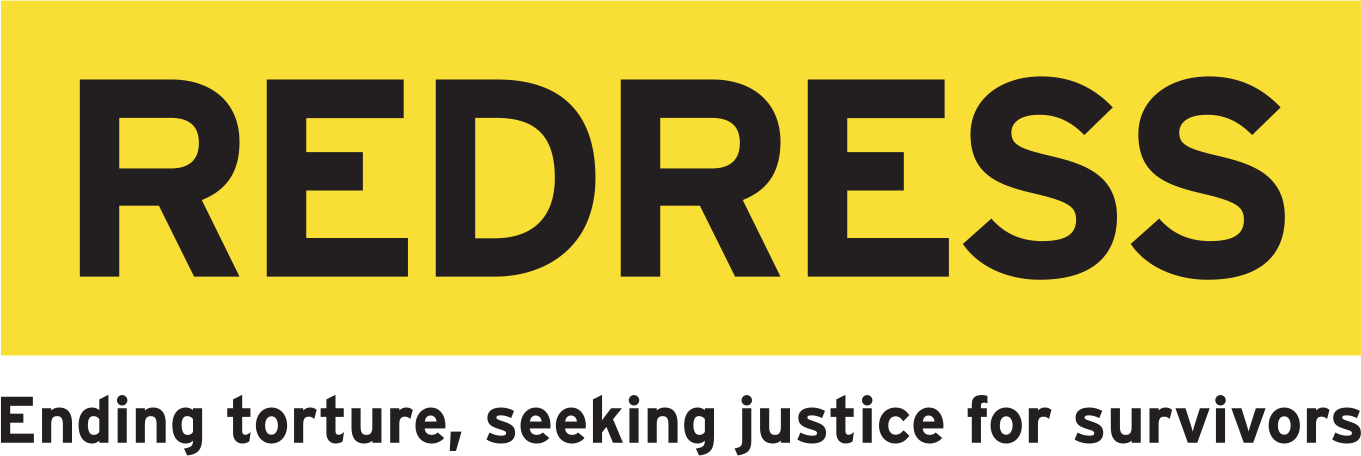 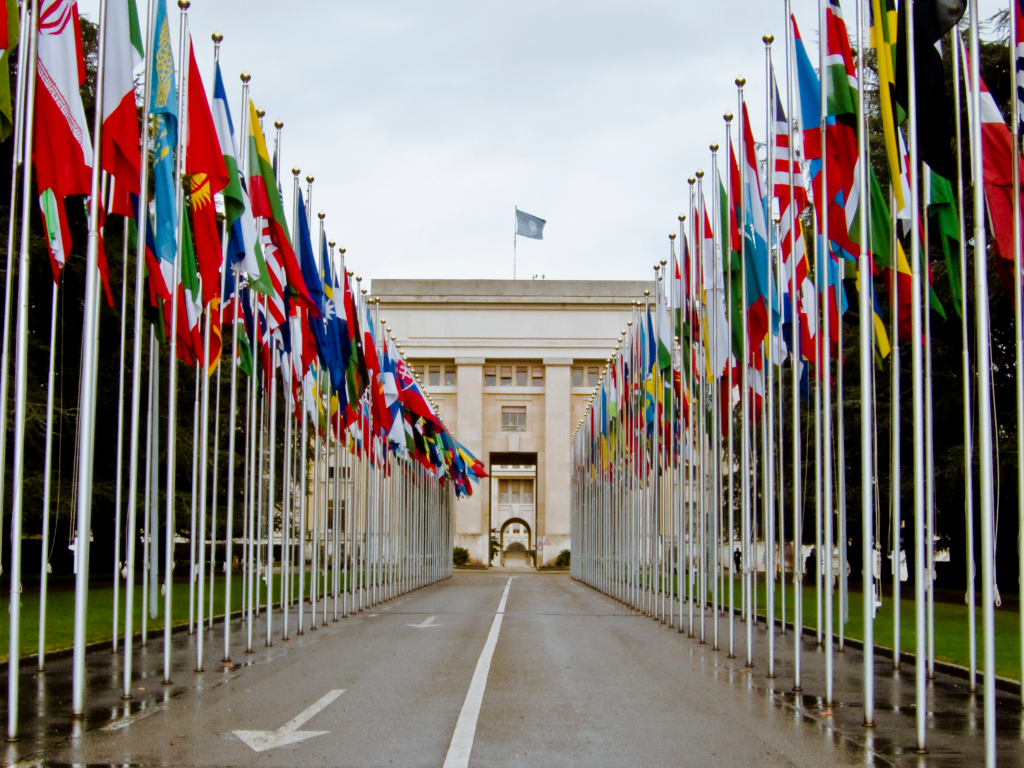 Protect and Prevent
Prosecute and Punish
Provide redress
[Speaker Notes: Photo of the Palace of Nations (Palais des Nations), home of the United Nations Office in Geneva, Switzerland (© UN Photo).]
PROTECT AND PREVENT
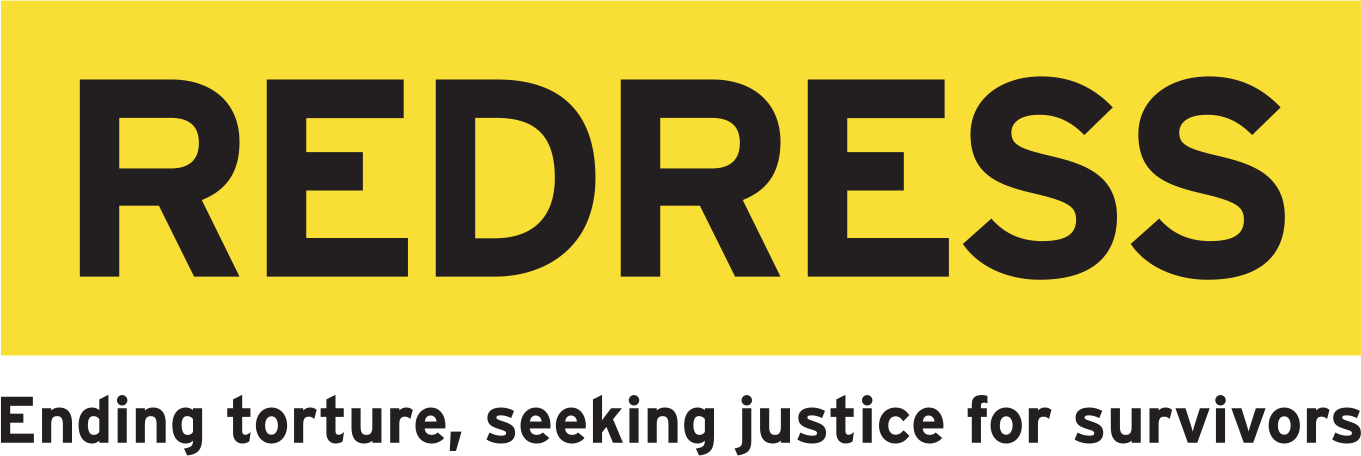 Measures
Training
Review
Safeguards
Exclusion
Guarantees
PROSECUTE & PUNISH
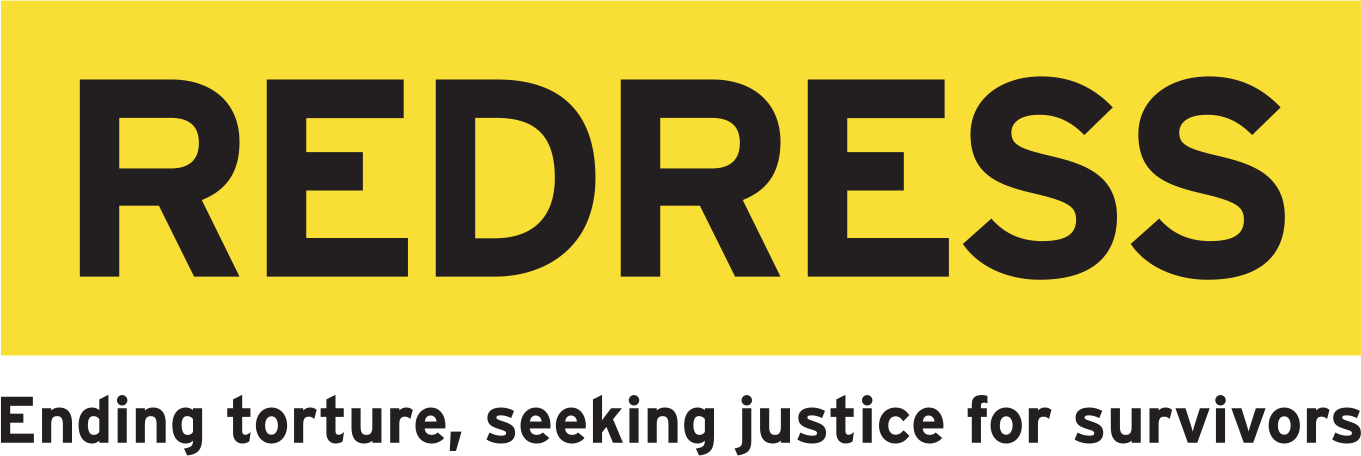 Offence
Punishable
Jurisdiction
Investigations
Allegation
Ex officio
Prosecute
Extradite
PROVIDE REDRESS
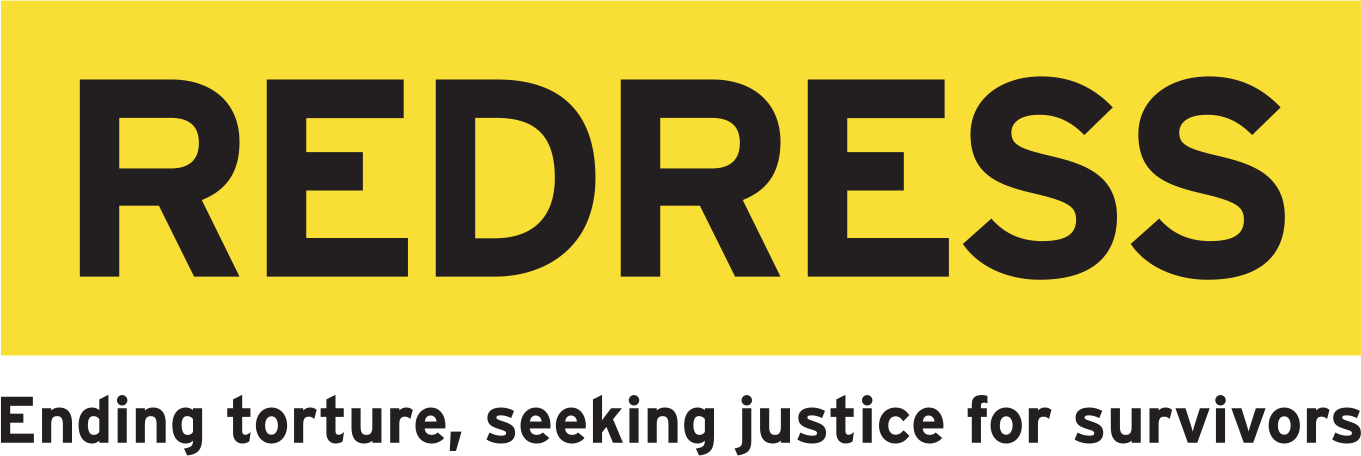 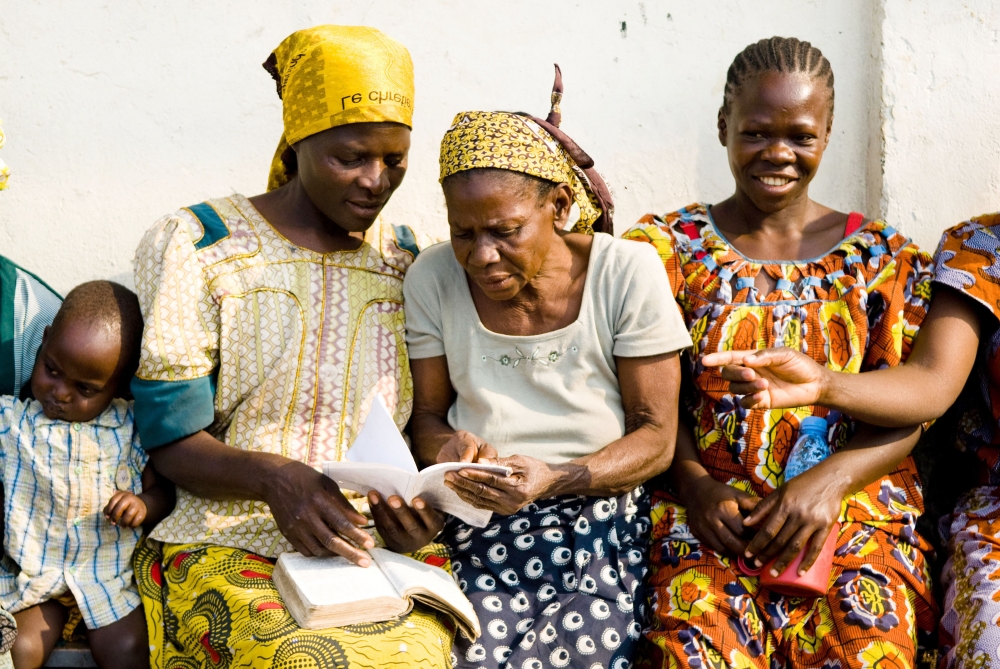 Compensation
Restitution
Victims of sexual violence in the DRC (© Aubrey Graham/IRIN/UN OCHA).
Rehabilitation
Satisfaction
Guarantees of non-repetition
© Aubrey Graham/IRIN
[Speaker Notes: Photo of victims of sexual violence in the DRC (© Aubrey Graham/IRIN/UN OCHA).]
EXAMPLE: THE STORY OF NECATI ZONTUL
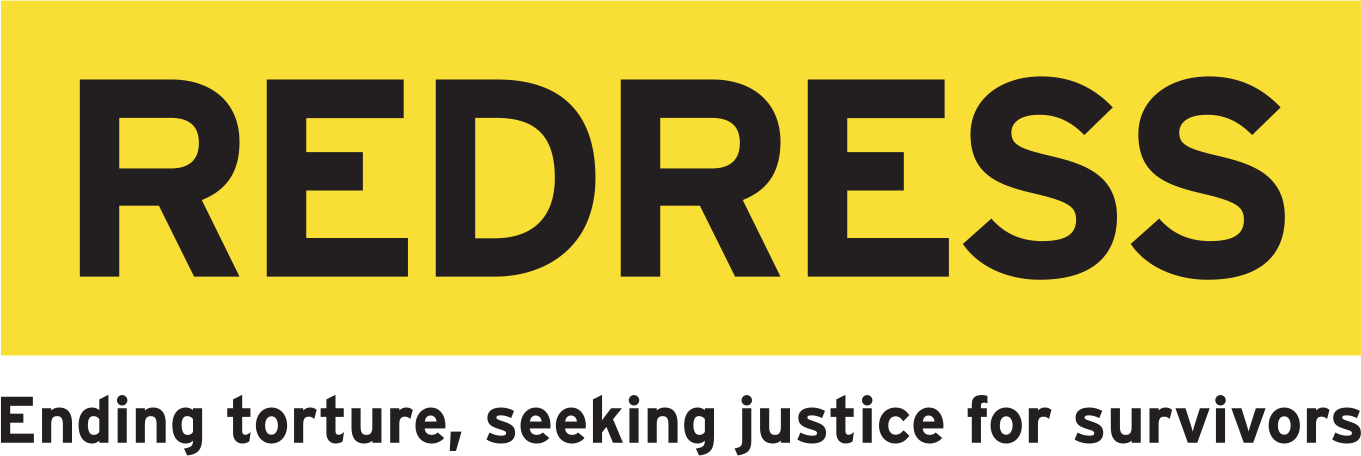 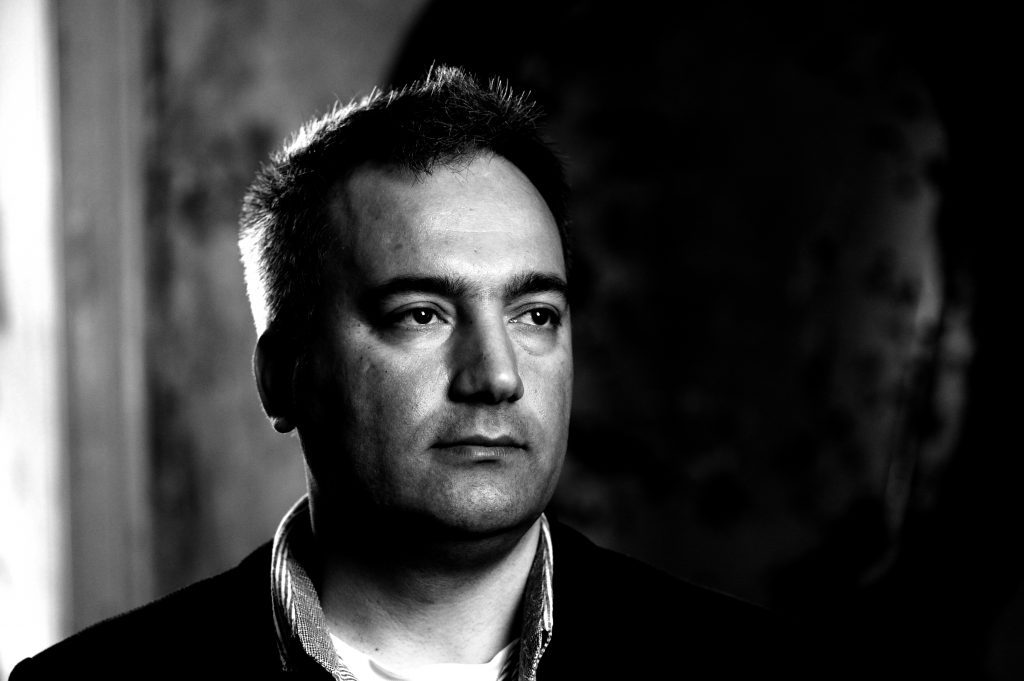 [Speaker Notes: Image of Necati Zontul (© REDRESS).
Case information here: https://redress.org/casework/necati-zontul-v-greece/ 
Watch a video about his case: https://youtu.be/WR-9S-33IZQ
Adapt case and link according to training needs.]
BREAKOUT GROUPS
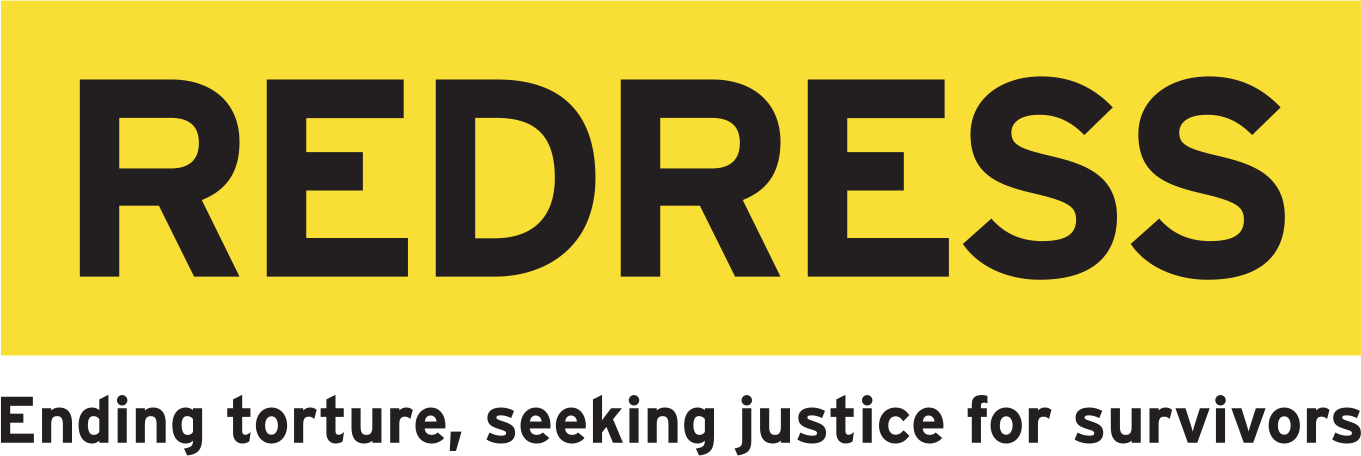 Group 2: [specify theme/case]
Group 1: [specify theme/case]
[Speaker Notes: This slide can be moved or copied to any point in the presentation to encourage brainstorming on a specific sub-theme.]
redress.org
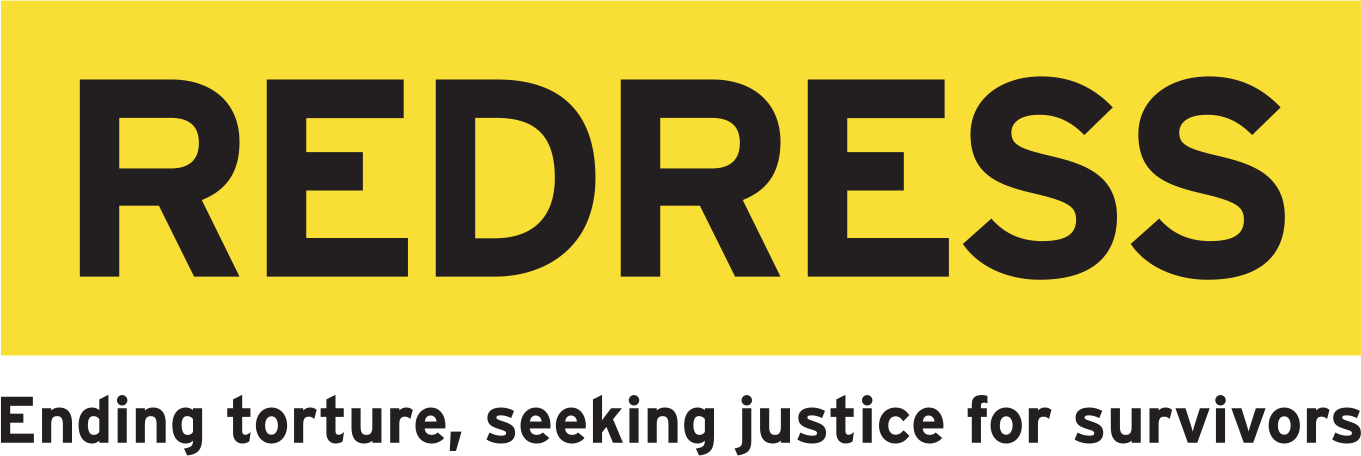 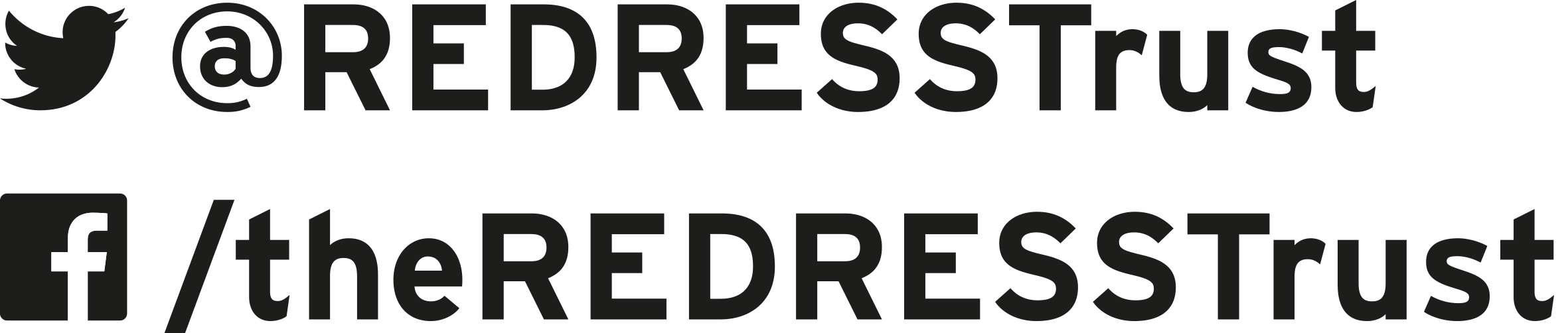